German
Discussing accommodation and associated problems [3 / 3]
Discussing problems with accommodation
Frau James
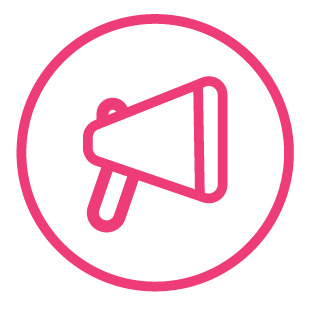 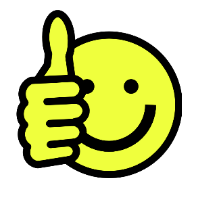 [a]
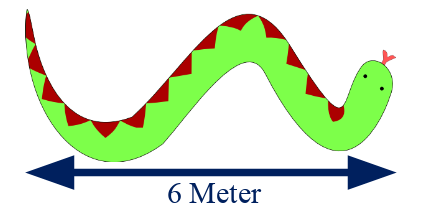 danke
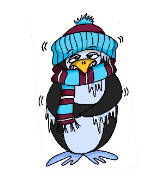 lang
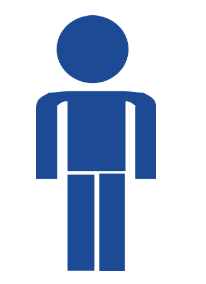 Gast
[guest]
kalt
Mann
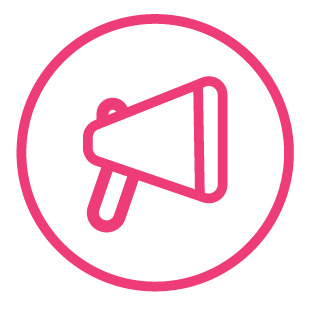 auf
[au]
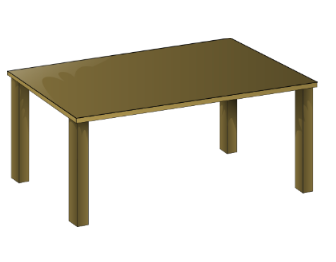 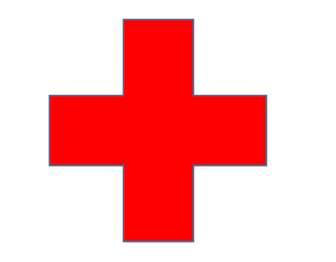 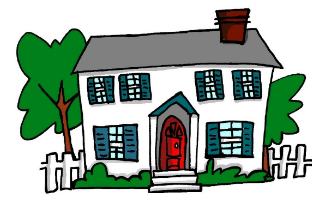 genau
[exact(ly)]
auch
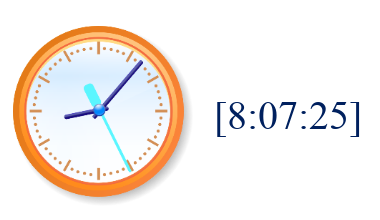 Haus
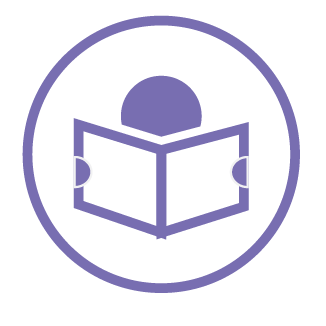 Demonstrative articles -  Summary
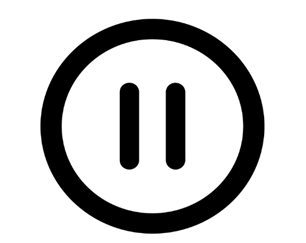 Demonstrative articles in German can be translated as “this” or “these”.
They follow the same pattern as the definite article (der, die, das).
Examples in sentences:
Dieser Campingplatz ist fantastisch. = This campsite is fantastic.
Diese Jugendherberge ist sehr billig. = This youth hostel is very cheap.
Dieses Gasthaus ist teuer. = This guest house is expensive.
Discussing accommodation 
A demonstrative adjective in German means = 

I stayed ... =
In this youth hostel =  
It was old fashioned.  =
There was no wifi. =
this or these.
Ich habe … übernachtet.
in dieser Jugendherberge
Es war altmodisch.
Es gab kein WLAN.